Rietveld Refinement of HB-2A Data Using FullProf Software
HB-2A Instrument Team
High Flux Isotope Reactor
July 2017
Starting Requirements
FullProf Software: https://www.ill.eu/sites/fullprof/php/downloads.html
Click the link and follow the instructions to download the specific version for your computer
Your Data File (.dat): Please see User Guides for Experiment HB-2a to obtain your experimental data
“Data Reduction Instructions”
This tutorial uses the Ge115 Silicon standard located in Experiment 535 on Grafiti for HB-2A data.
Crystallographic Information File (.cif) for your crystal structure from ICSD (Skip the last two bullets if you downloaded the files with the tutorial)
Wavelength used for your experiment
Finding the Wavelength
Each cycle the wavelength varies slightly so it is important to retrieve the current wavelength from the HB-2A website
Be aware that there are two choices for wavelength, make sure you have the correct one! (Ge113 or Ge115)
https://neutrons.ornl.gov/powder/users
Scroll to the Wavelength Table
This tutorial is refining the silicon standard for 
           cycle 471 (Ge115)
Therefore the wavelength is 1.53918 Å
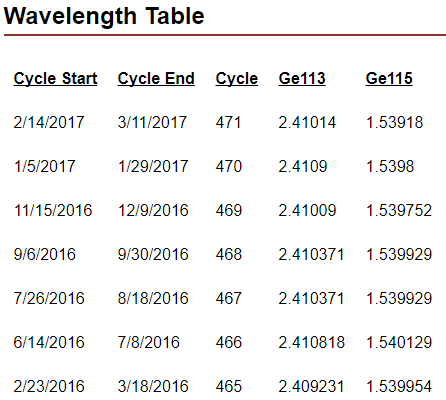 Import Your .cif to EDPCR
Click “EDPCR”
Click Cif->PCR
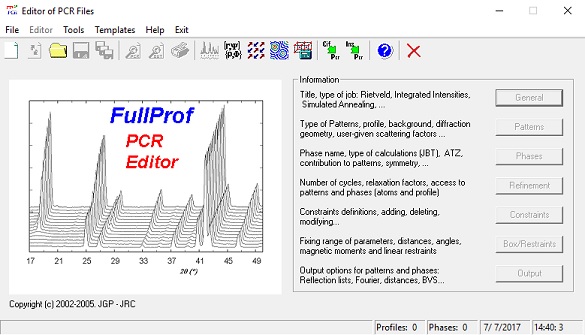 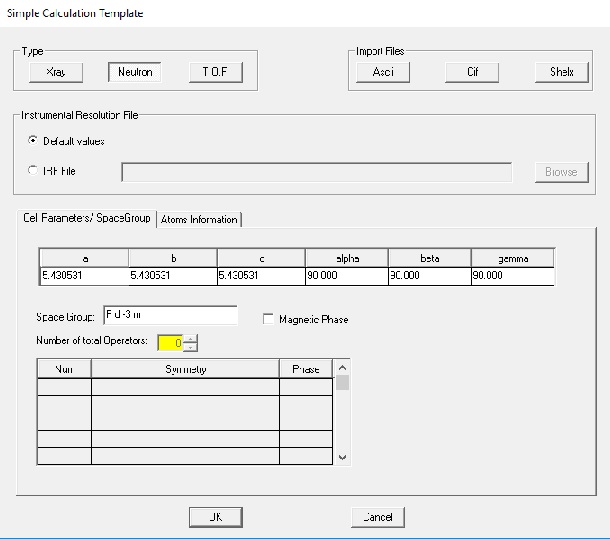 Tip: Change the name of your CIF file to be the same as your DAT file
3. Open your data 
4. Select “Neutron” and press “OK”
Work Through the Tabs
At this point you must work through all of the tabs.  You will give the software more information and begin refining.
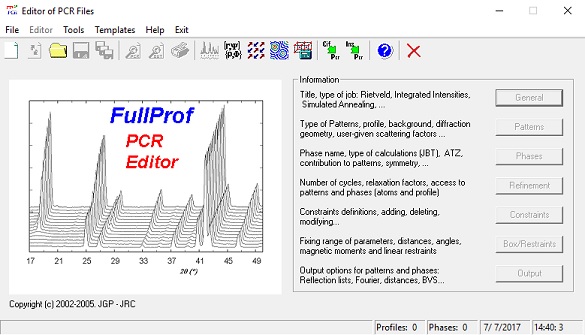 Select “General”
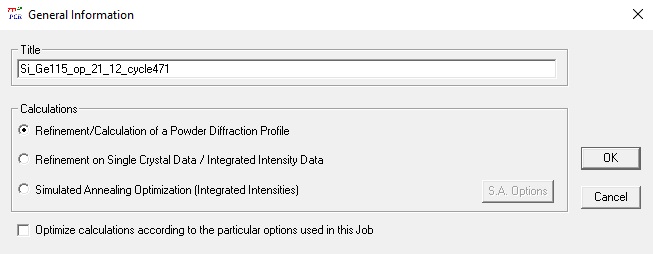 Insert a title for your refinement


Press “OK”
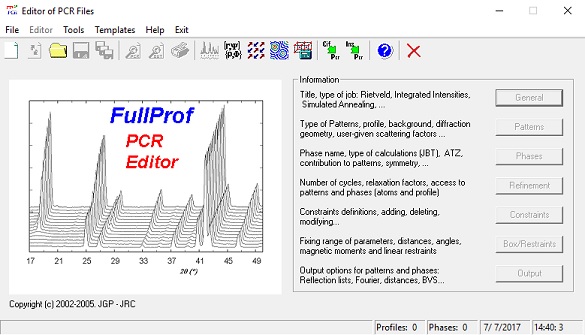 Select “Patterns”
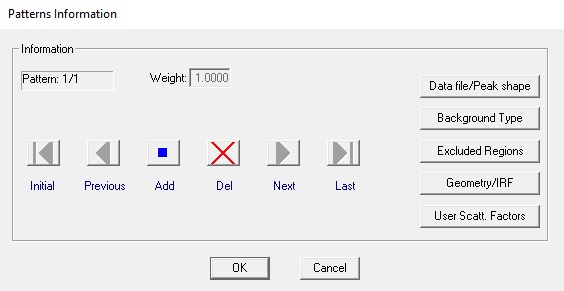 Select “Data file/Peak shape”
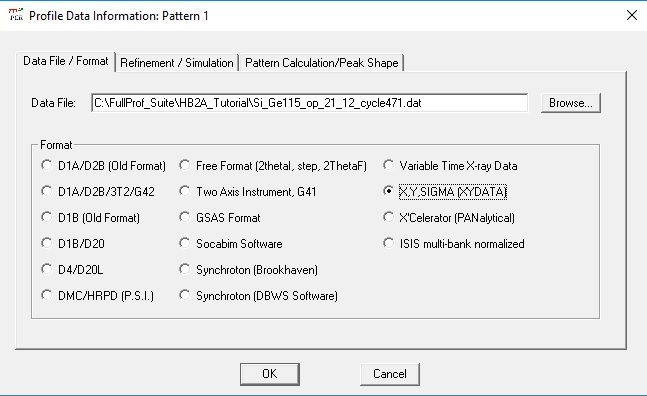 Ensure the Data File selected is the data for your 
experiment.  


Select “X,Y,Sigma (XYDATA)” for the data Format


Then select “Refinement / Simulation at the top
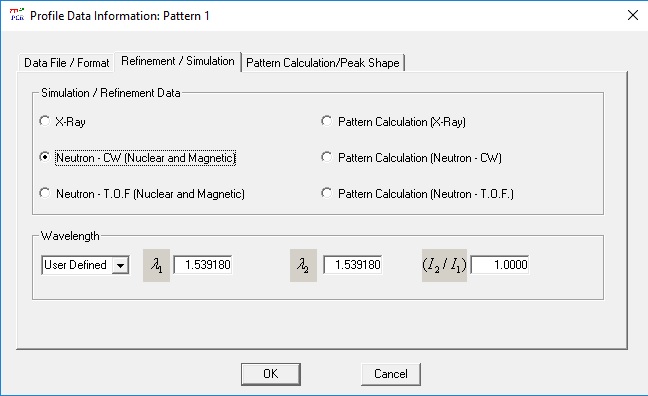 Select “Neutron – CW (Nuclear and Magnetic)”

Change the Wavelength input to “User Defined”
Change λ1 and λ2 to “1.539180” (retrieved previously)
and (I2/I1) to 1.

Select “Pattern Calculation/Peak Shape” at the top
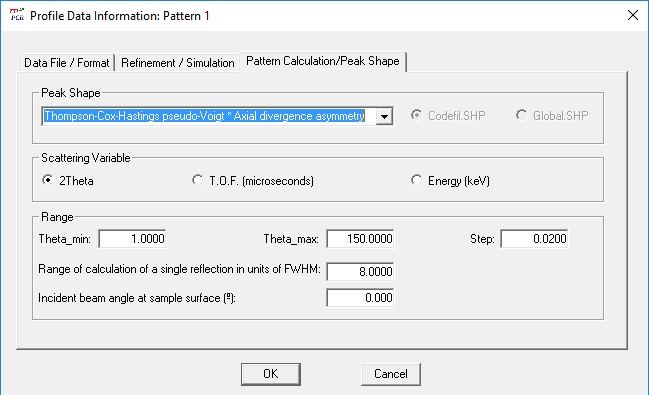 Change Peak Shape to “Thompson-Cox-Hastings
Pseudo-Voigt * Axial divergence asymmetry”




Press “OK”
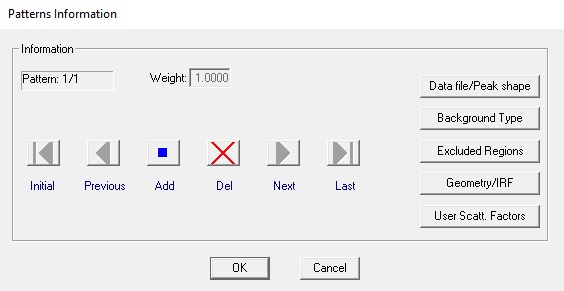 Select “Background Type
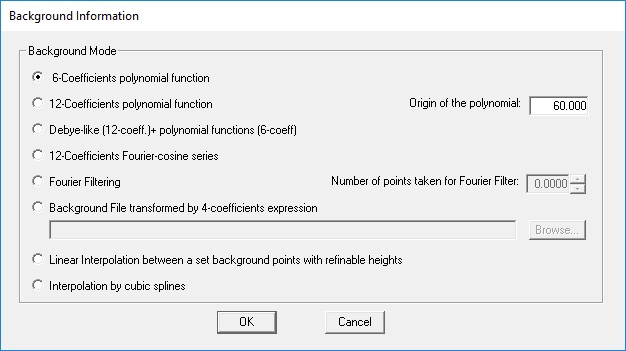 Select “6-Coefficients polynomial function”
Change the value of “Origin of the polynomial” to 60








Press “OK”
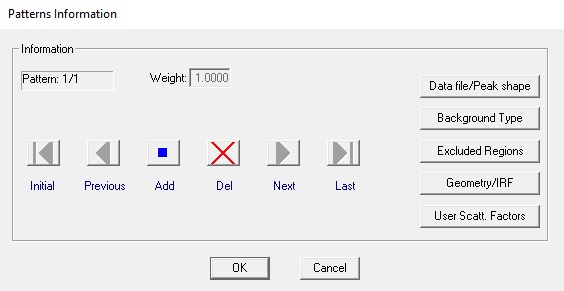 Select Geometry/IRF
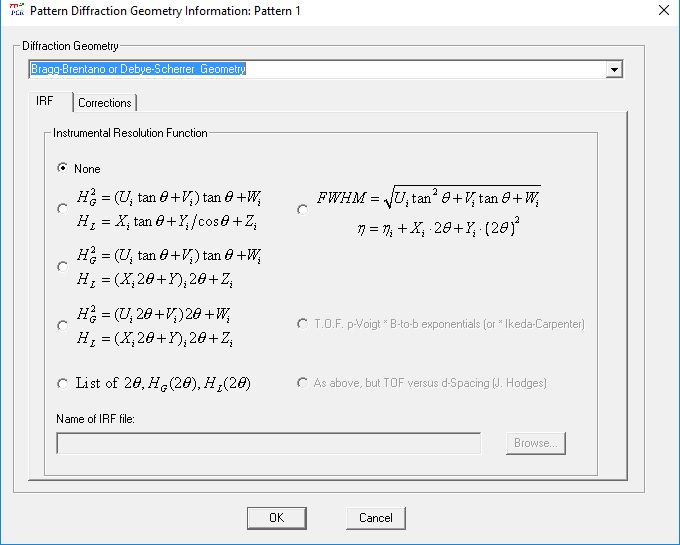 Select “Bragg-Brentano or Debye-Scherrer Geometry” for Diffraction Geometry

Select “Corrections”
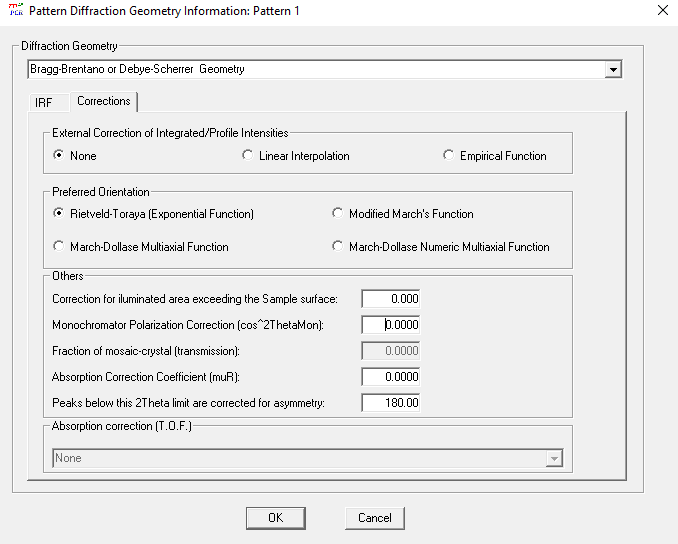 Change “Monochromator Polarization Correction” to
0.  

Change “Peaks below this 2Theta…” to 180.00
This will allow all peaks to be corrected for 
asymmetry.  If not changed from 0, an error will
occur when refining asymmetry parameters.

Press “OK” twice and return to EDPCR
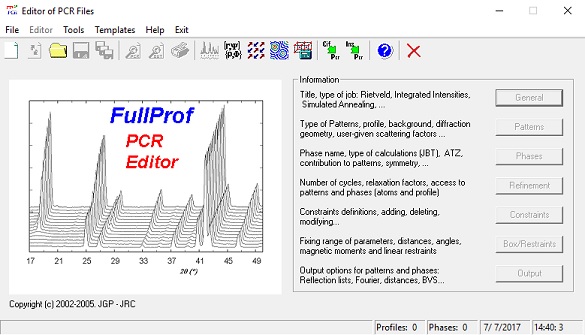 Select “Phases”
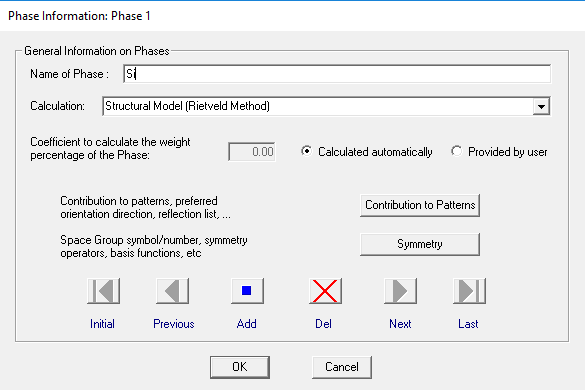 Name your phase




Select “Contribution to Patterns”
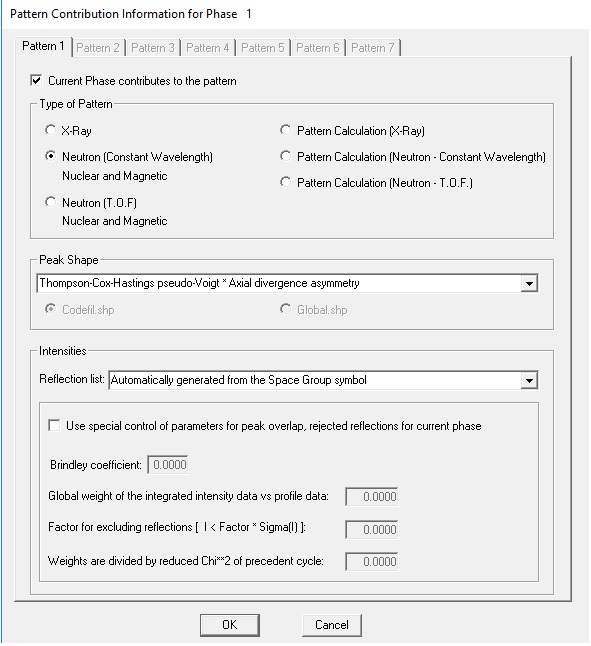 Select “Neutron (Constant Wavelength) Nuclear and 
Magnetic” for Type of Pattern





Select “Thompson-Cox-Hastings pseudo-Voigt * Axial
Divergence asymmetry” for Peak Shape











Press “Ok” twice and return to EDPCR
Refinement
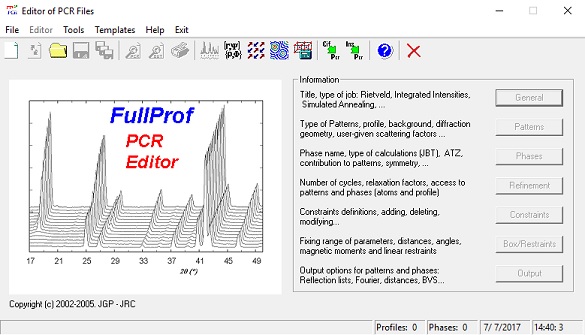 Press the save button.  This updates the .pcr file.  Be sure
to press save each time you adjust your refinement
parameters.


Select “Refinement”
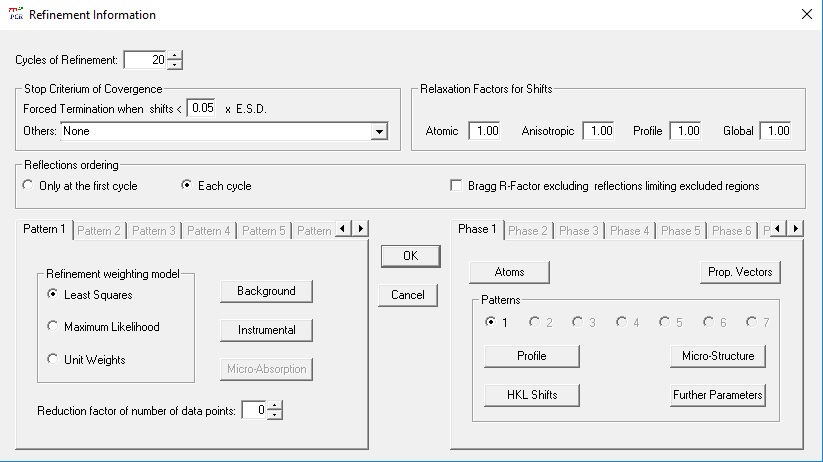 Change the Cycles of Refinement to “20”
Change the Forced Termination when shifts < to “.05”

Under Reflections ordering select “Each cycle”



Select “Profile”
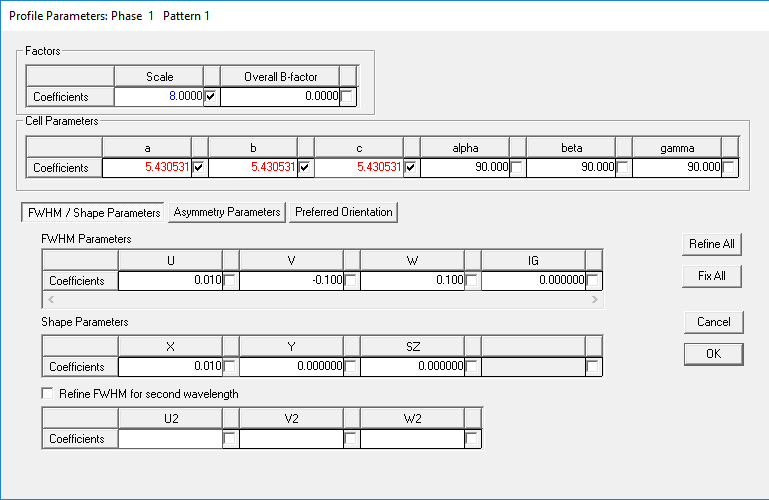 A typical refinement may begin by selecting
“Scale”, and cell parameters “a”, “b”, and “c” 

Change the scale to a reasonable value.  
Here the value was changed to 12 to begin.  Select an option for refinement by clicking the checkbox next to the value.

Change the values of U, V, W, and X to 0.1,    -0.1, 0.1, and 0.01 respectively.  Typically these values are refined in later cycles

When you are satisfied with your selection
press “OK” twice and return to the EDPCR
window.
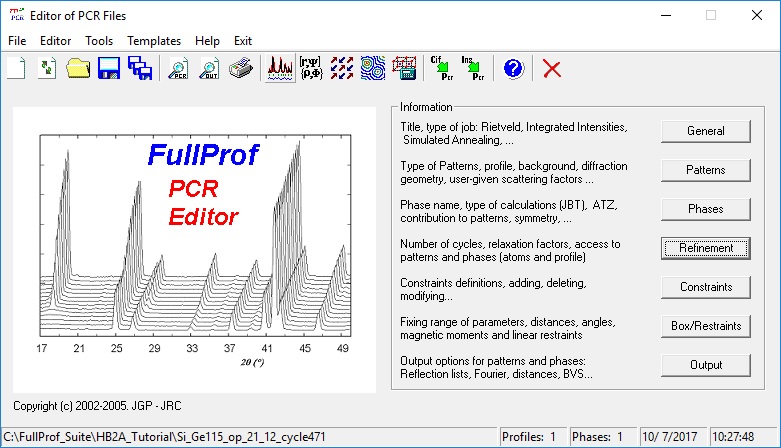 Press save to update the .pcr file.

Run FullProf to begin refinement
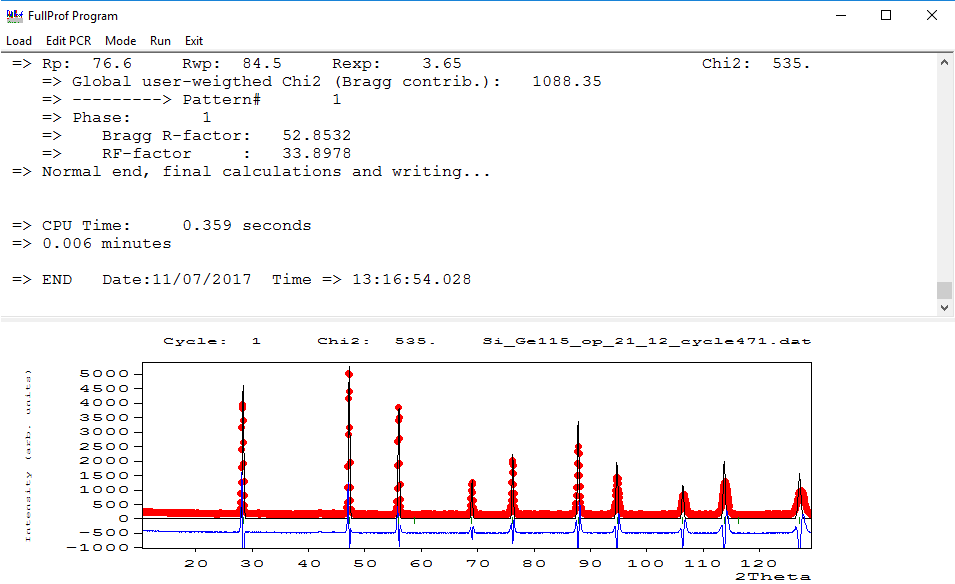 After clicking run FullProf
you will see this screen.

Here you can see statistics
at the end of each cycle in the
 top window.

In the bottom window you can
see a graphical representation
of the refinement.  The red is 
Observed, the black is
Calculated and the blue is 
(Observed – Calculated)

Left click on the plot and 
zoom in on a portion of the 
background
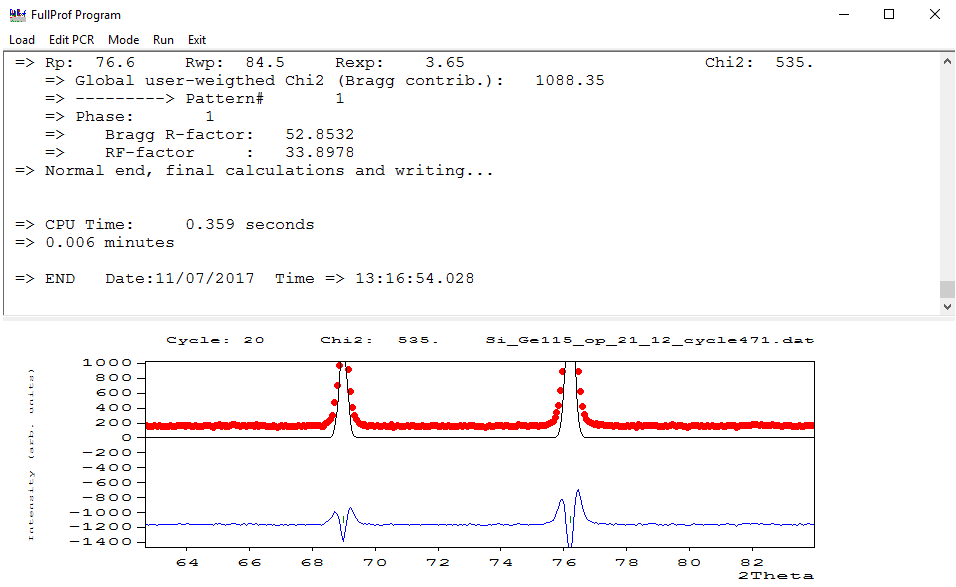 HB-2A has a relatively flat background.  Zooming in
on the plot can give an estimate for the zero-order factor
of the 6-degree polynomial.  For the pattern, “175” 
is a good starting point.  

Also, you can observe a great deal of asymmetry on the
two visible peaks.  This too will need to be corrected for.

At this time, close out of the FullProf program
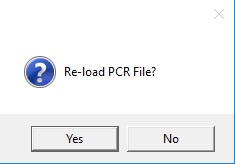 When you close out, EDPcr will ask if you would like to re-load the
PCR File. Select Yes if are satisfied with the result of the refinement.
Select no otherwise. You may want to select no if your refinement
diverges or if your refinement affects the calculated values adversely.
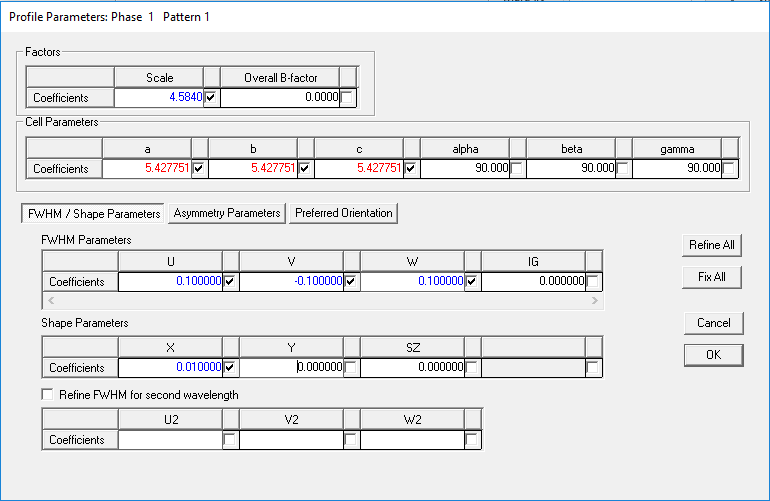 Return to the Profile Parameters Refinement window.  Add U, V, W, and X to be refined

*Do not refine IG, Y or SZ on HB-2A data*

Select “Asymmetry Parameters”
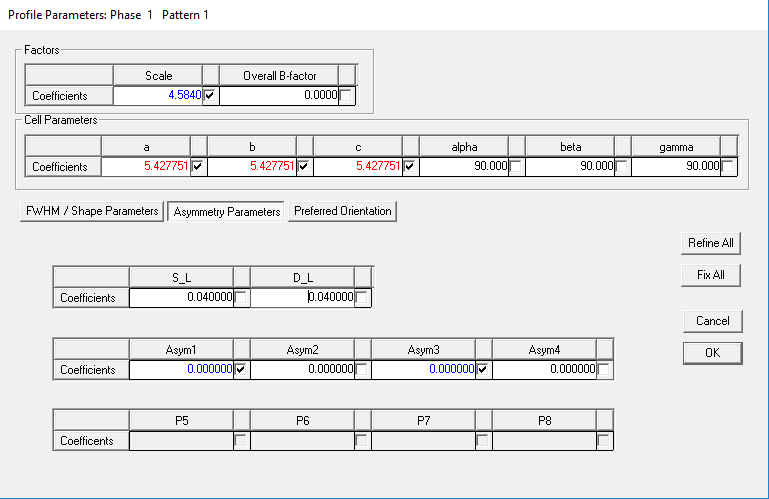 Set S_L and D_L to .04


Select Asym1  and Asym3 for refinement.
Press “OK”
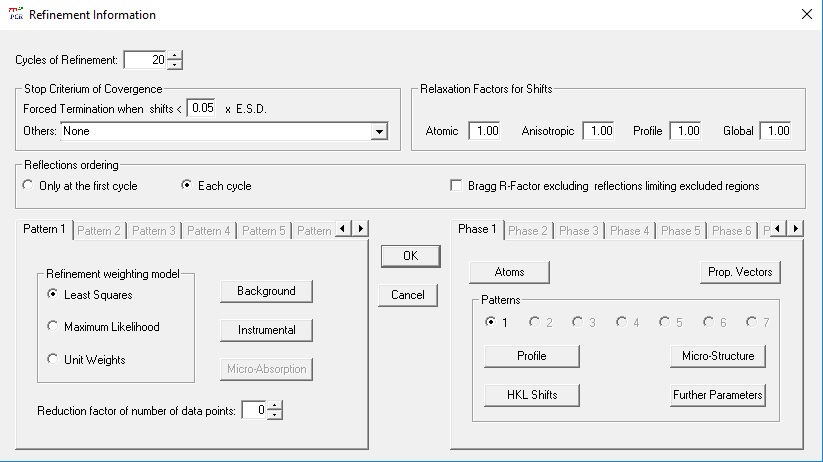 Select “Background”
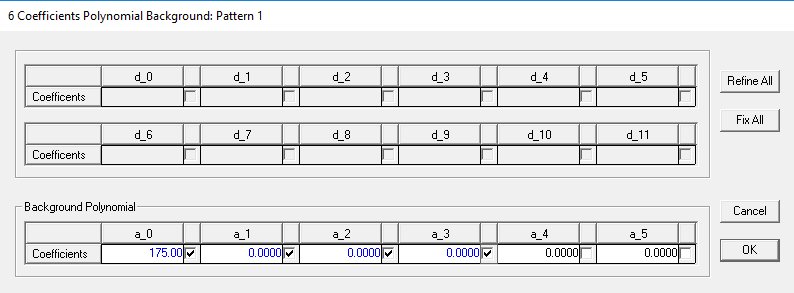 Change a_0 to 175 (Mentioned earlier)
Check the box for refinement for the first for coefficients
Press “OK” twice and return to EDPCR
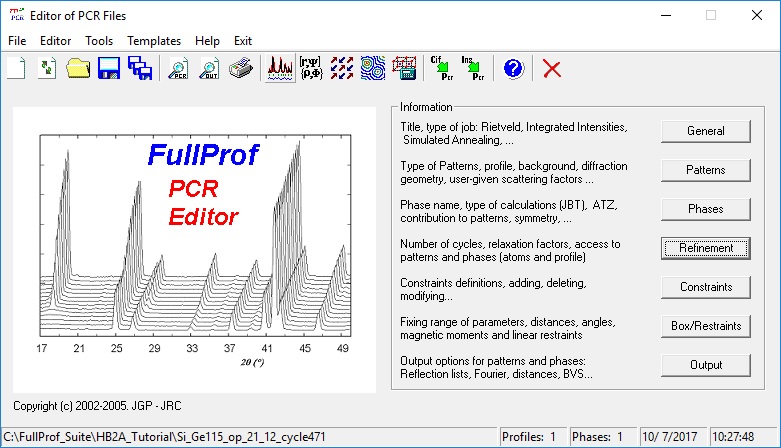 Press save and run FullProf
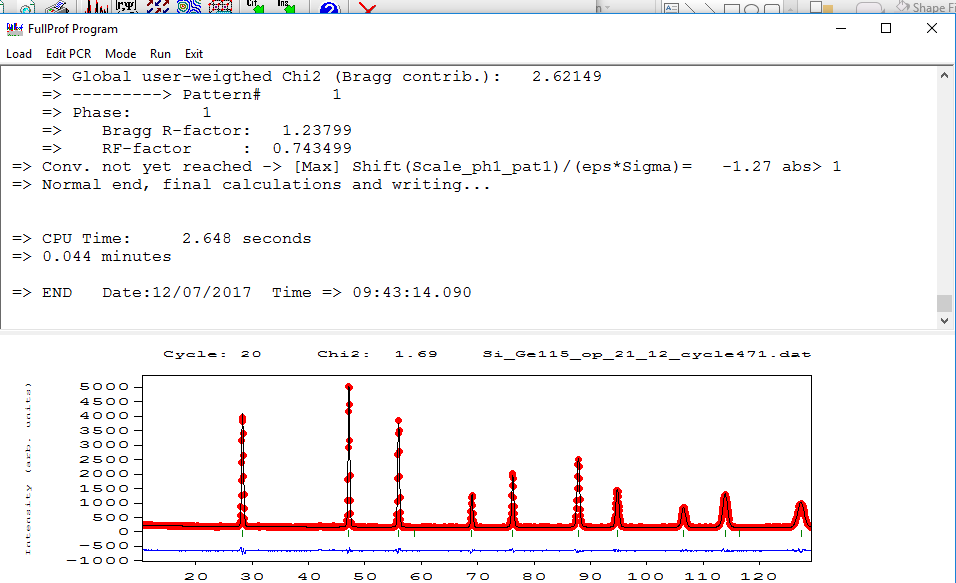 After a couple of runs, the Chi2 value has improved considerably, but there is still work to do.  Close FullProf and return to EdPCR
Finishing the Refinement
Add the remaining background coefficients
Add the remaining 2 asymmetry parameters and refine (Run FullProf)
Refine Instrumental 0
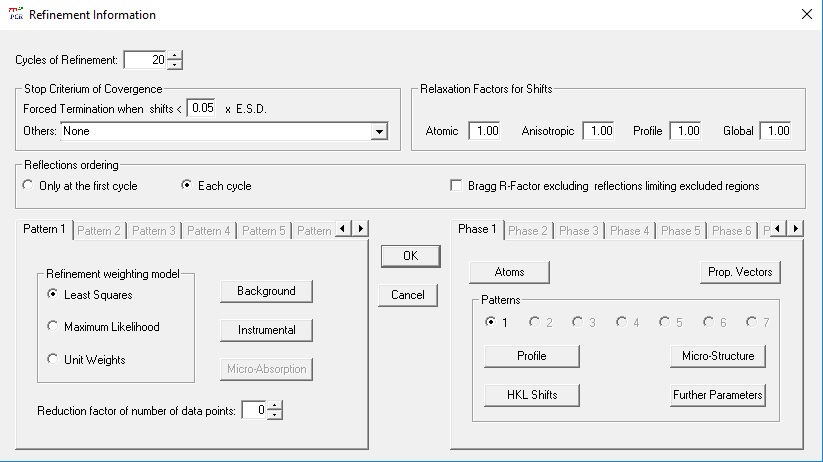 Select “Instrumental” on the Refinement Information Tab
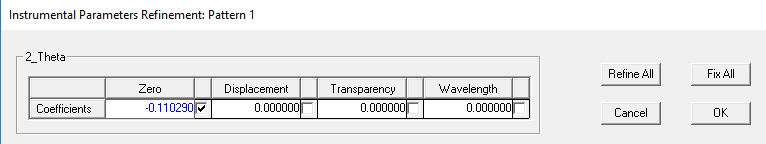 Select “Zero” to be refined
Refine Atomic B Value
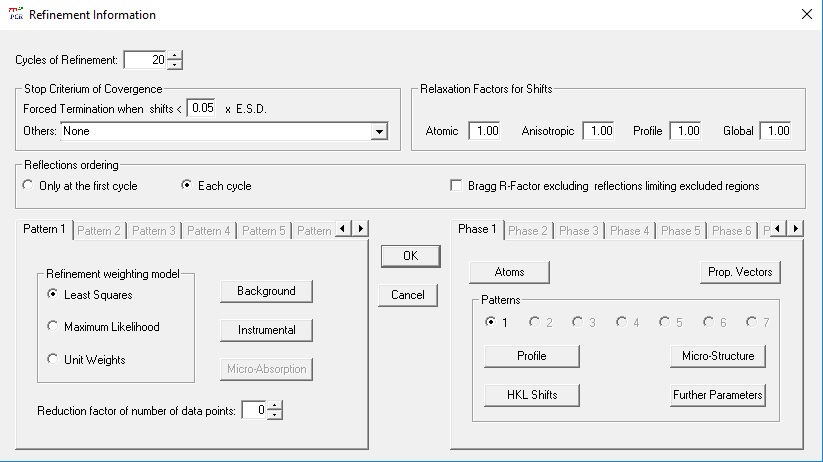 Select “Atoms”
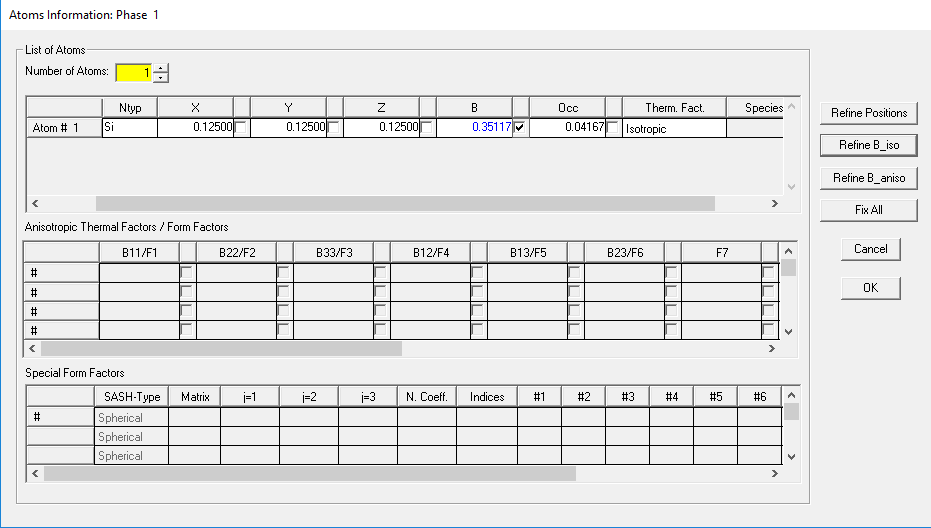 Select “B” to be refined.
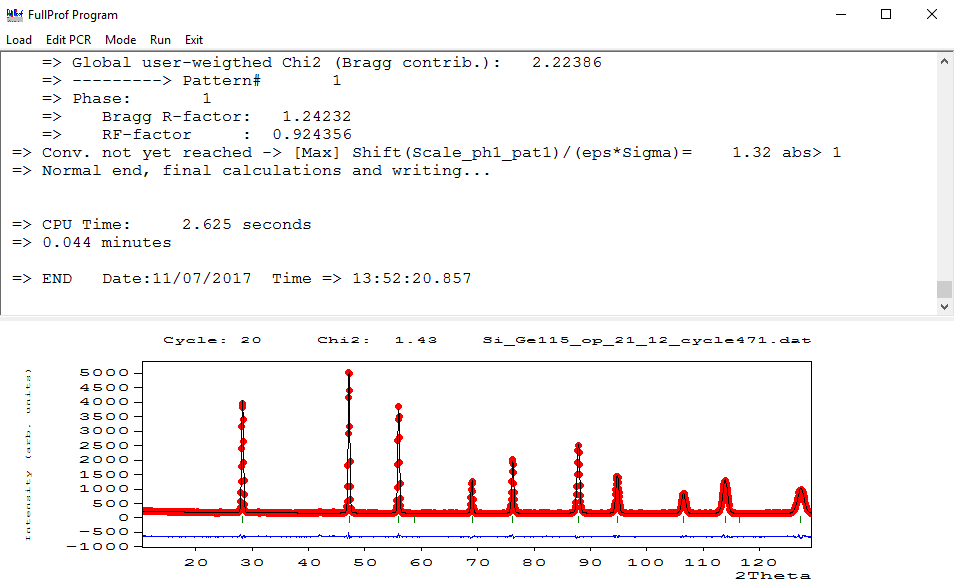 Continue working until you are satisfied with the
result of the refinement. A Chi2 of 1.43 is obtainable refining the values mentioned in this tutorial.
In summary
Begin refinement refining the parameters which make the largest impact on fit (Scale, lattice parameters)
Refine background and asymmetry next
Refine zero point and B value last
If the refinement diverges, try a different refinement order or refining fewer parameters at once